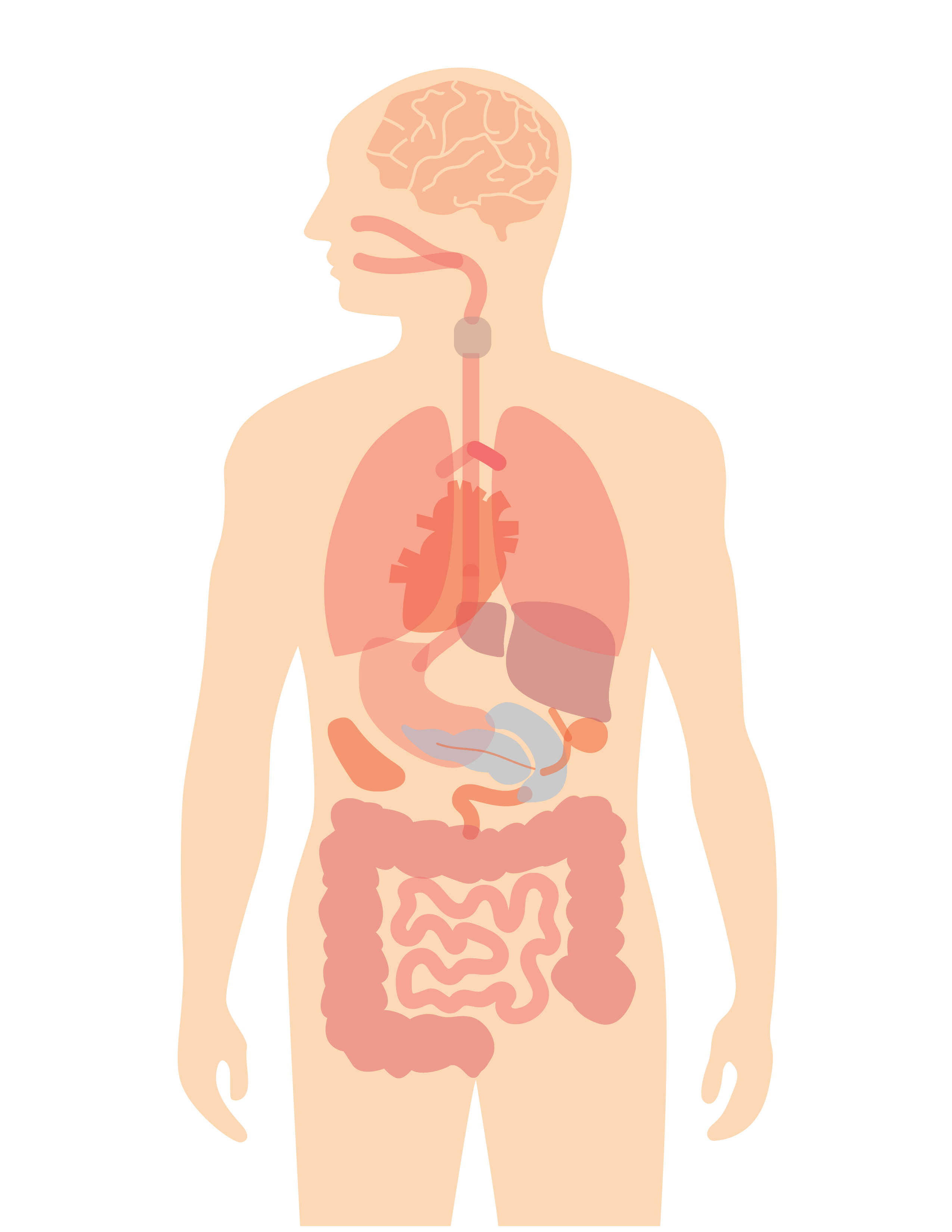 Course Title
Course Code / Semester / Year
Course Description

Lorem ipsum dolor sit amet, consectetur adipiscing elit, sed do eiusmod tempor incididunt ut labore et dolore magna aliqua. Ut enim ad minim veniam
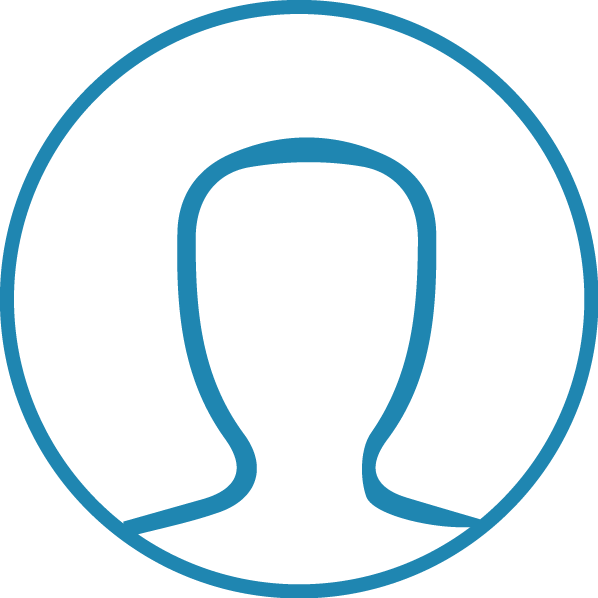 Instructor
Name
name@emailaddress.ca
(555) 555-5555 ext.
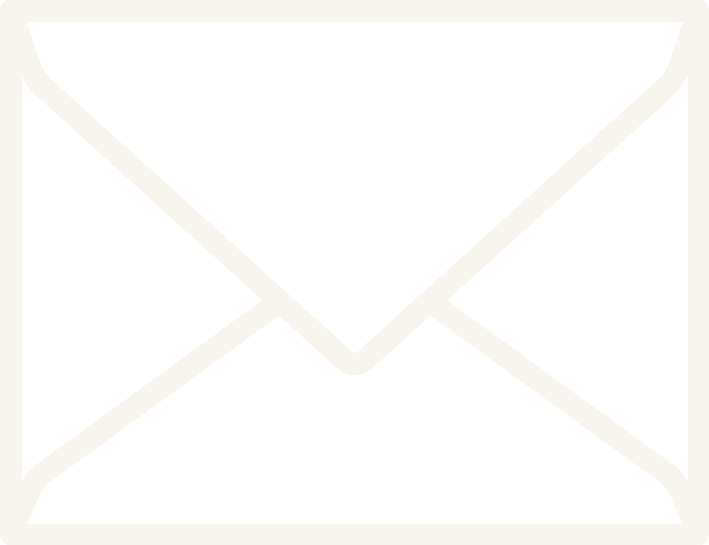 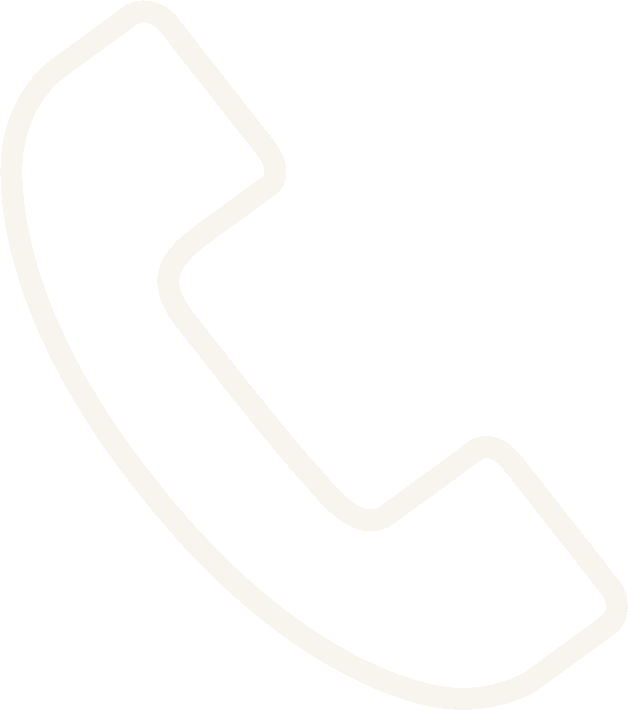 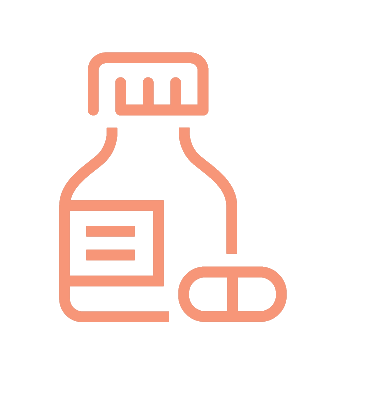 Required Materials

Item 1
Item 2
Item 3
Important Policies

Policy 1
Policy 2
Policy 3
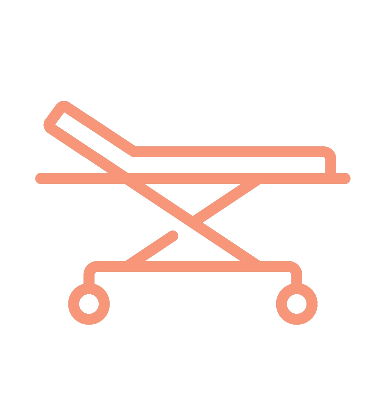 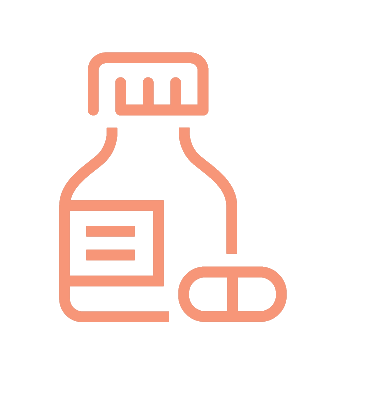 Course Overview/
Weekly Topics
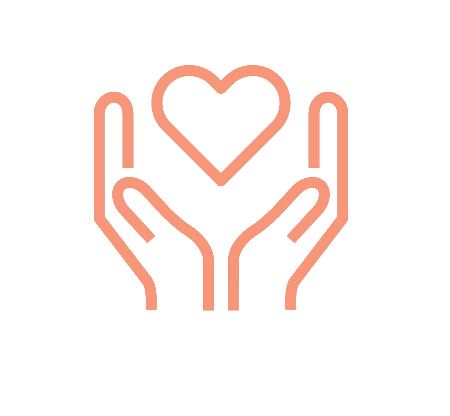 Topic 1
Topic 2
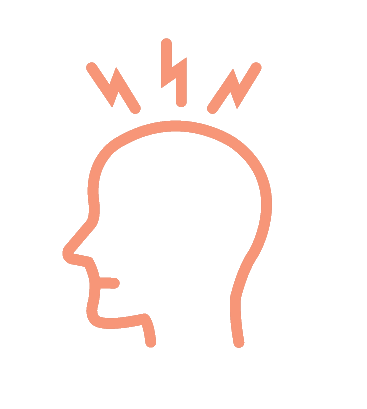 Topic 3
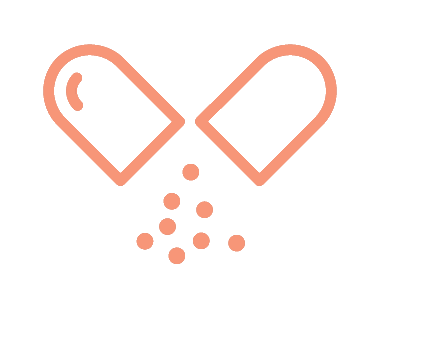 Topic 4
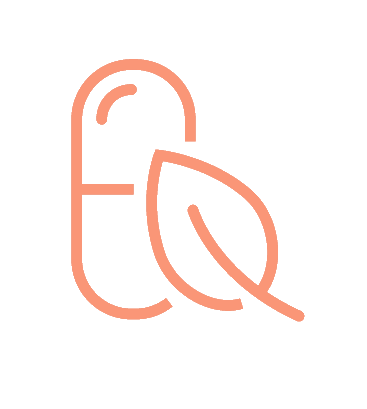 Topic 5
Topic 6
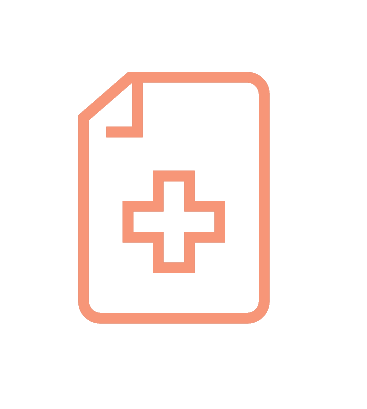 Topic 7
Topic 8
“Human Body Syllabus Template” by Cambrian College is licensed under CC BY-NC-SA 4.0